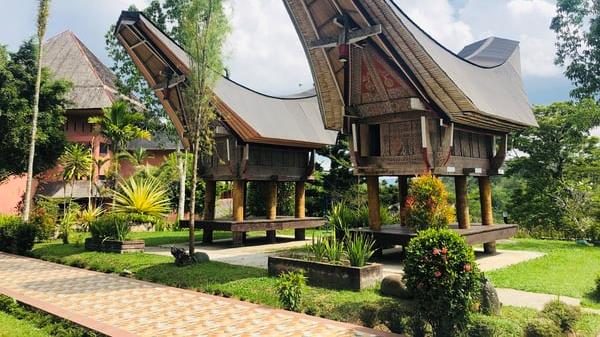 Toradžové
Dlask, Jechová, Markvartová
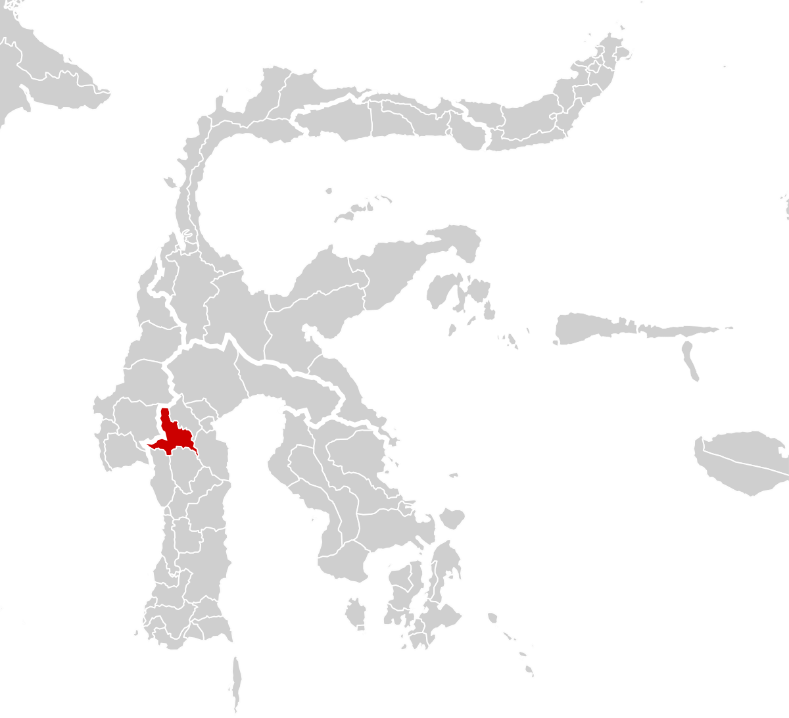 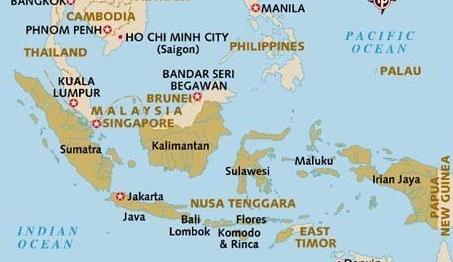 Sulawesi
Indonésie tvořena 33 provinciemi, členěna na kubupateny
Třetí největší Indonéský ostrov
Původní název Celebes
3 odlišné části
Jižní 
Severní
Zbytek ostrova
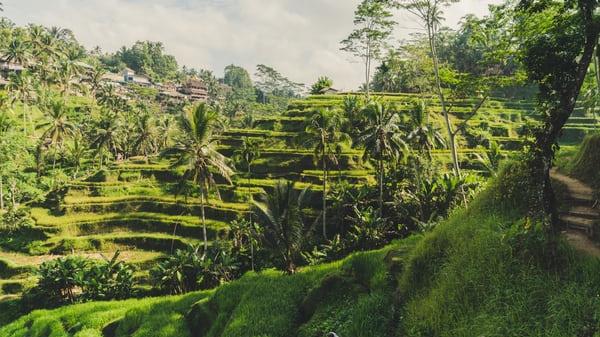 Geografie a ekonomická situace
Hornaté území, až 40 % plochy 
Řeka Sa'dan 
Zemědělství 
Pěstování rýže
Zelenina 
Káva, kakao, vanilka
Turismus
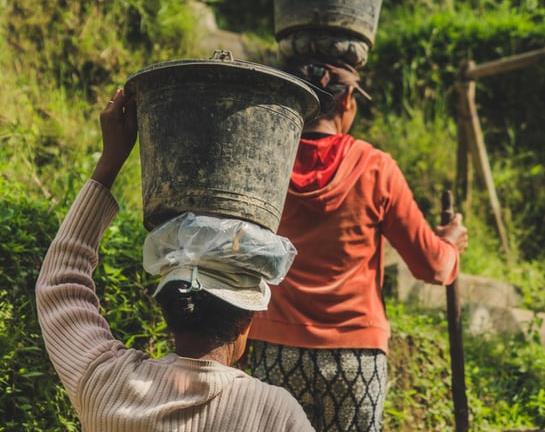 Obyvatelstvo
Příchod v době bronzové, později vytlačeni do vnitrozemí druhou migrační vlnou
První zmínka o příchodu misionářů se objevuje až ve 20. Století
Počátkem 20. století první dělení na tři skupiny:
Poso-Tojo
Palu Koro
Sa'dan Toradži
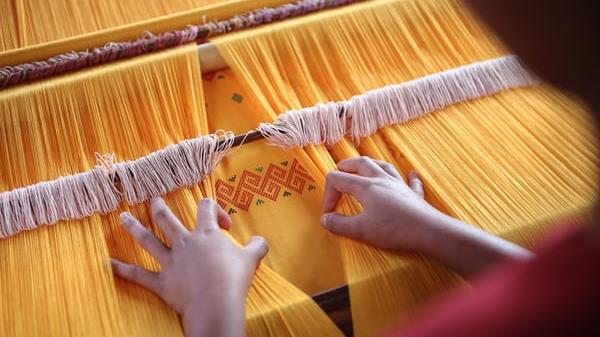 Obyvatelstvo
Skupiny se odlišovaly jazykem, náboženstvím a způsobem života
Eliminace rozdílů mezi východní a západní větví
Někteří antropologové vidí shodné kulturní rysy u všech 
Důležitost buvolů
Mýty, pohádky
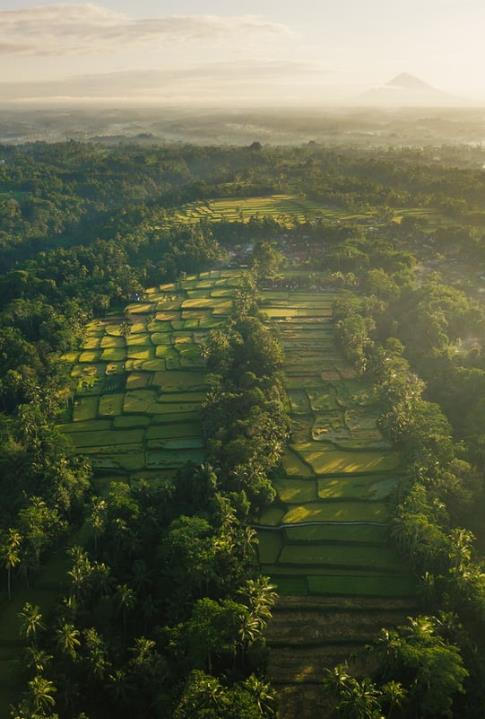 Toraja a jazyk
Etymologie není přesně známá
Mnoho hypotéz o původu jeho vzniku
Bugisané: To - člověk; ri – z; aja - vnitrozemí (či hor) 
Tau Raya - člověk z východu (mystická postava prince Lakipada, urození králové vždy přicházeli z východu)
Lidová etymologie: To Raa - člověk štědrý nebo Toraya (člověk vážený/veliký)
Obecně lze předpokládat vznik pojmenování podle sousedních etnik
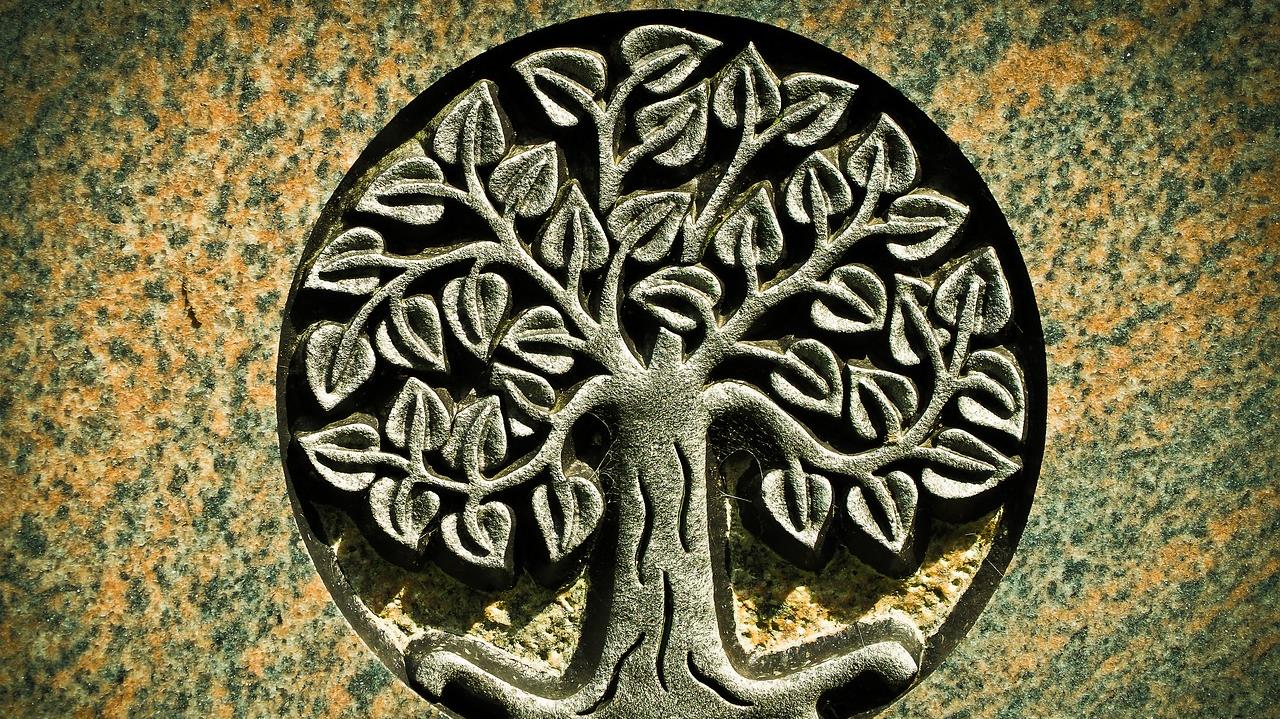 Klasifikace rituálů
Aluk Rambu Tuka’ (obřady stoupajícího kouře)Aluk Rampe Matallo (obřady místa východu slunce) 
Zajištění blahobytu na zemi pro sebe, svá zvířata a polnost
Obětování zvířat na východ od tradičního domu tongkonanu
Vždy před polednem
Svatby, oslavy postavení či opravení domu, přechodové rituály spojené s narozením dítěte, stříháním vlasů či pilováním zubů, rituál merok (vyjádření díků Bohu za spokojený život), rituál maro (uzdravení nemocného) nebo rituál bua´ (oslava úspěšné úrody)
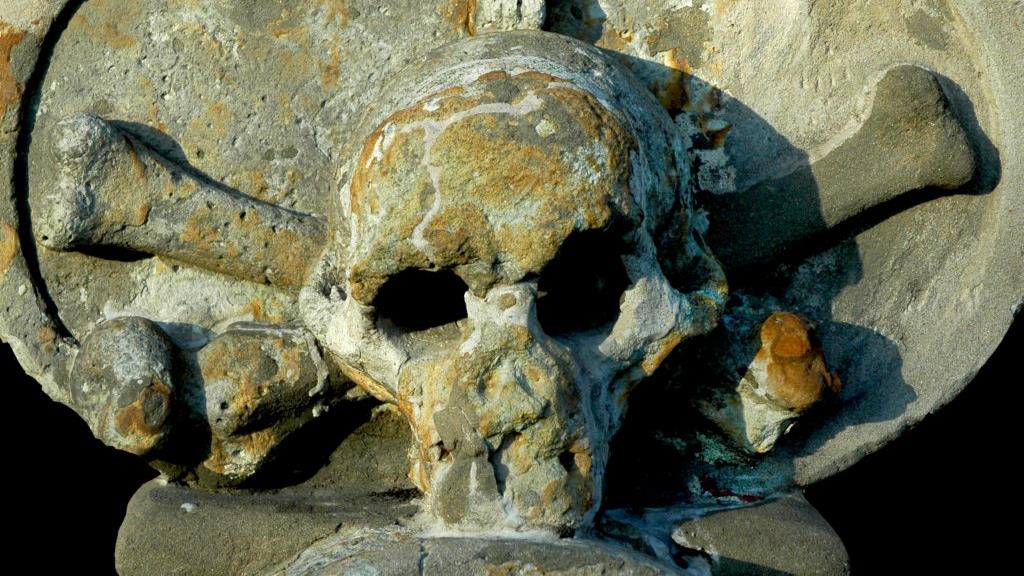 Aluk Rambu Solo’ (obřady klesajícího kouře)Aluk Rampe Matampu’ (obřady západu)
Obětování zvířat na západ od tradičního domu tongkonanu
Vždy po poledni
Pohřební rituály
Složitost rituálu závisí na lokalitě a zvycích, sociální příslušnosti zesnulého a finančních možnostech rodiny
Klasifikace rituálů
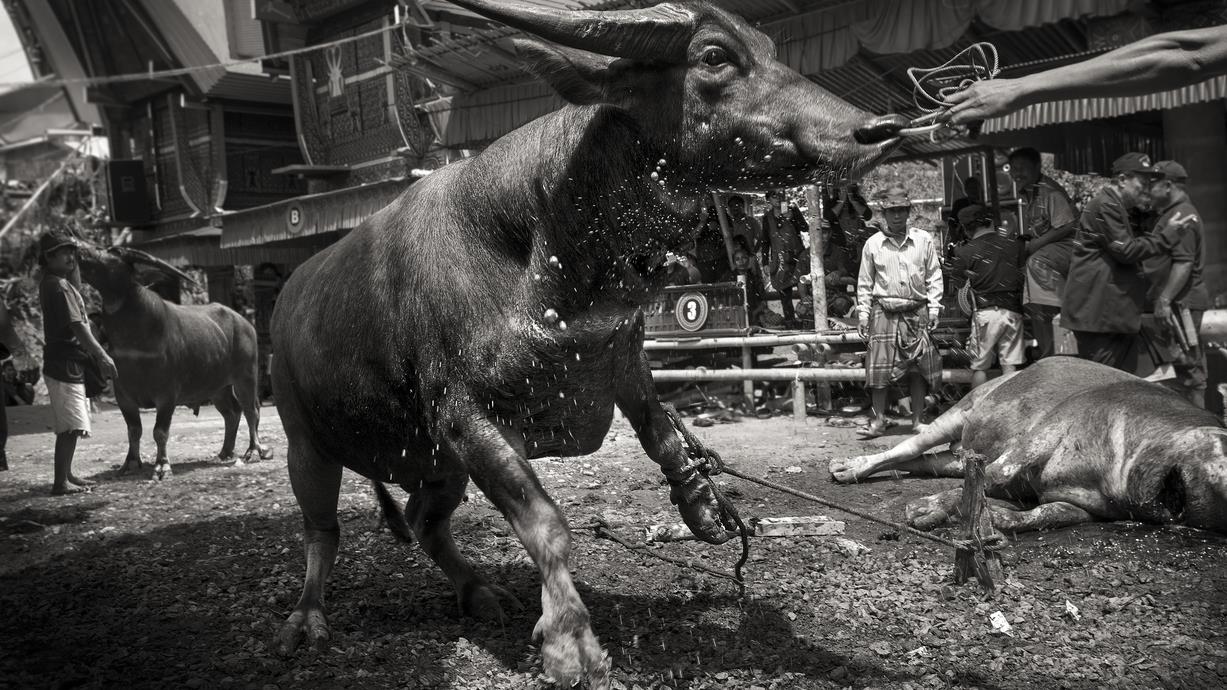 Druhy pohřebních rituálů
Disilli´ (dosl. být vložen) 
Dipasang bongi (jeden večer) 
Dipatallung bongi (tři večery) 
Dipalimang bongi (pět večerů) 
Dipapitung bongi (sedm večerů) 
Rapasan (dosl. být těsně uzavřen) 
Aluk pia (dosl. mladý obřad) 
Aluk di orante (dosl. obřad na prostranství rante)
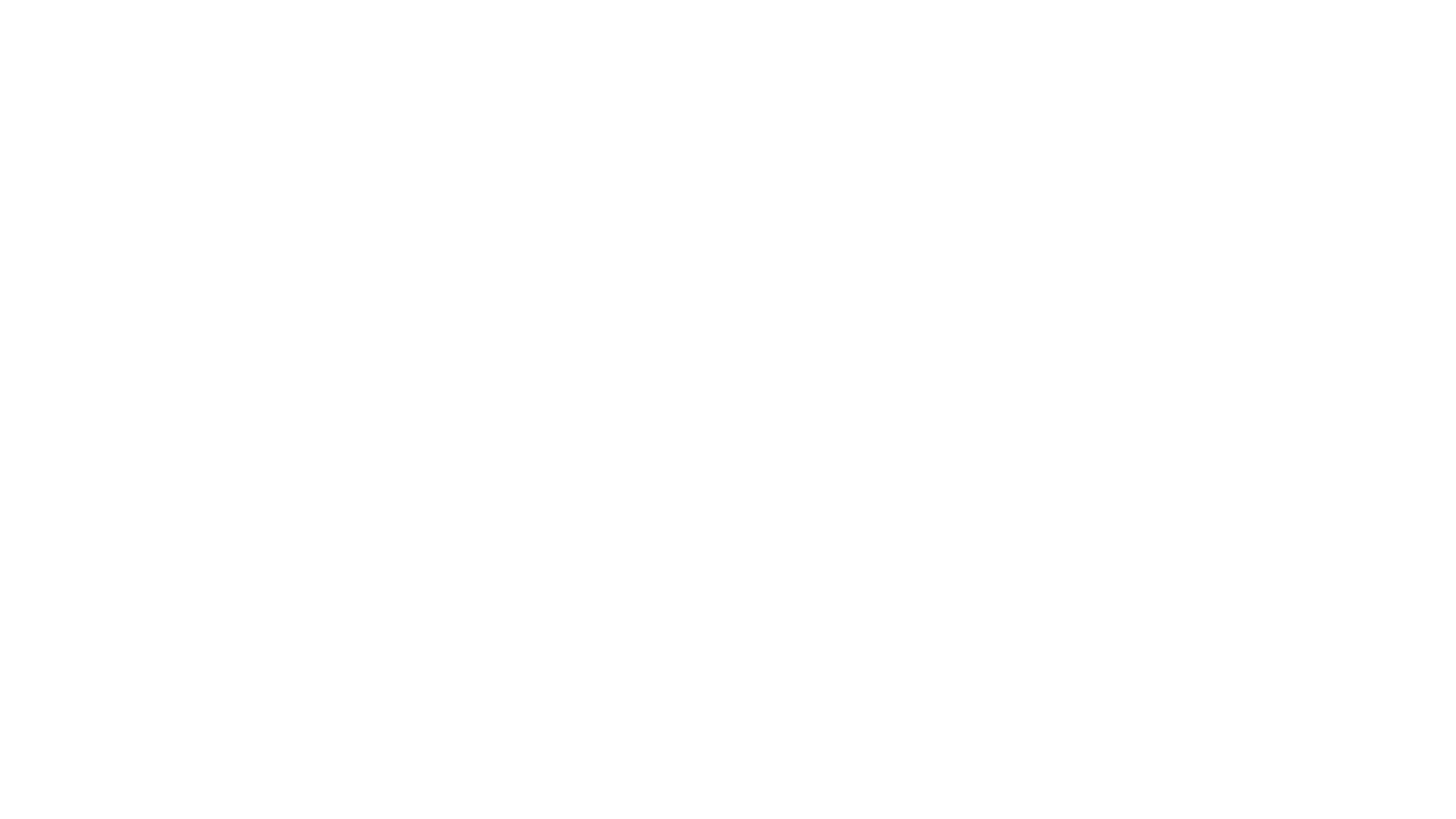 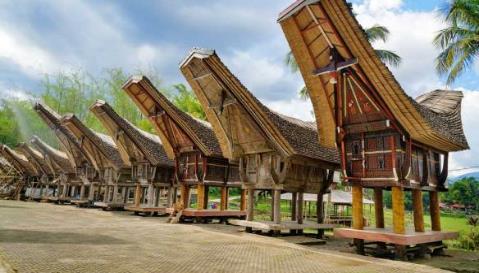 Tradiční dům, tongkonan
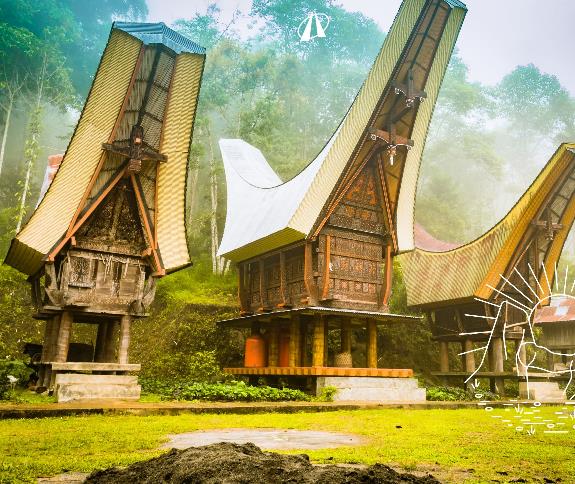 Dosl. místo, kde se sedí
Přízvisko musí být zasloužené
Determinování příslušenství k příbuzenské skupině – rapu
původ je odvozen od několika domů

Čtyři asi třímetrové hranaté pilíře
Pouze ze dřeva a bambusu
Střecha tvarem připomíná loď
Situované na severo-jižní ose s přední částí natočenou na sever
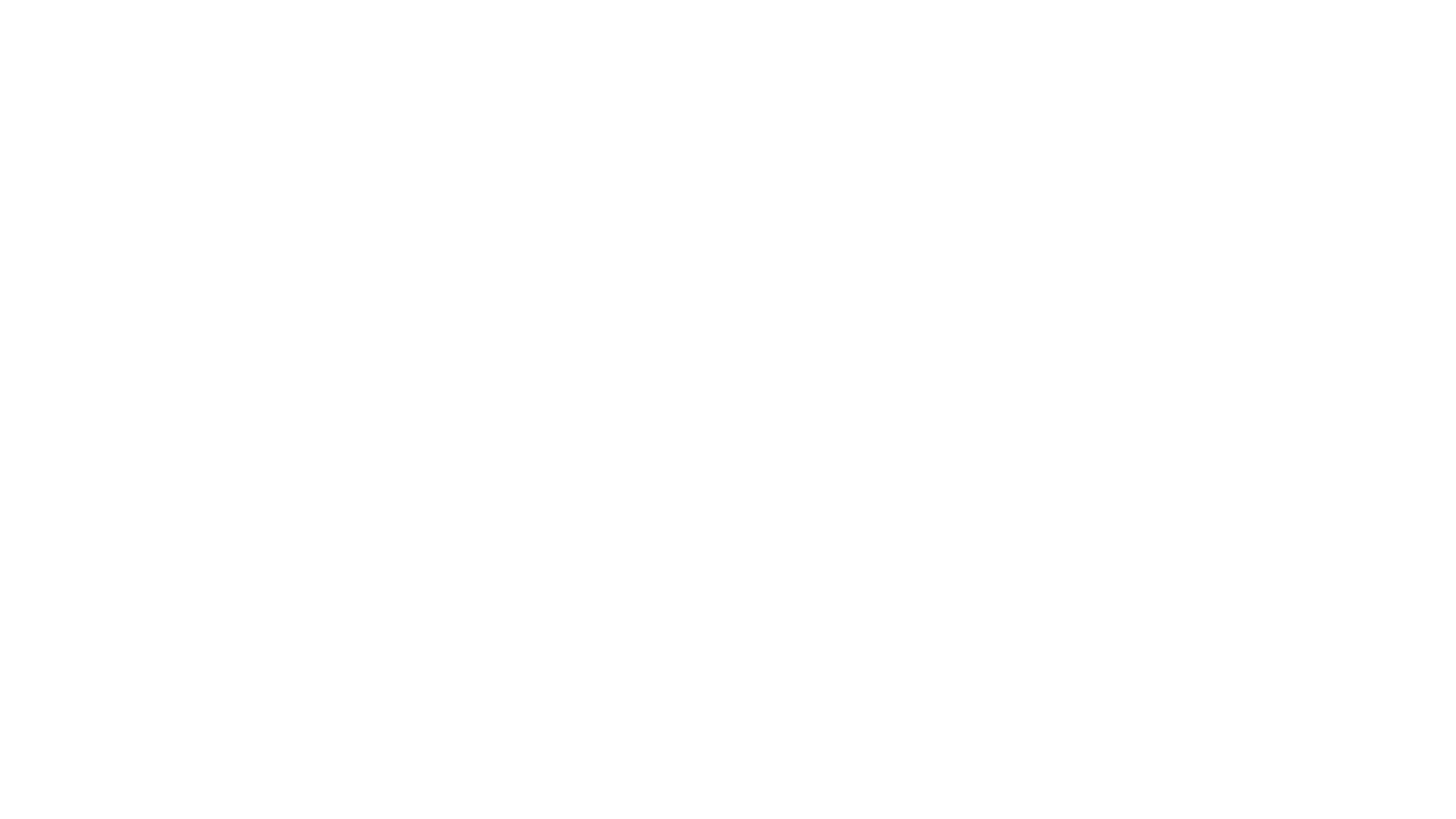 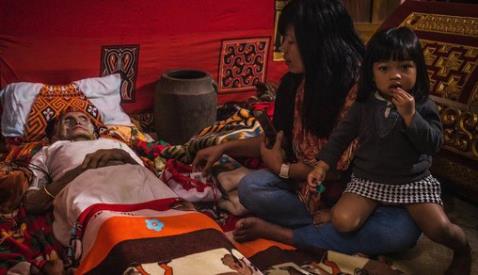 Obytná část tradičního domu
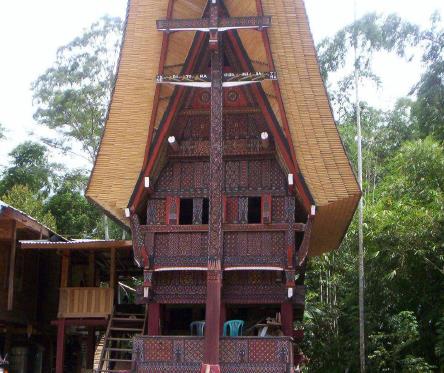 Severní pokoj tangdo´ 
Centrální hlavní místnost Sali 
Jižní pokoj sumbung 
Prostor pod domem sulluk / bala tedong (buvolí chlívek)
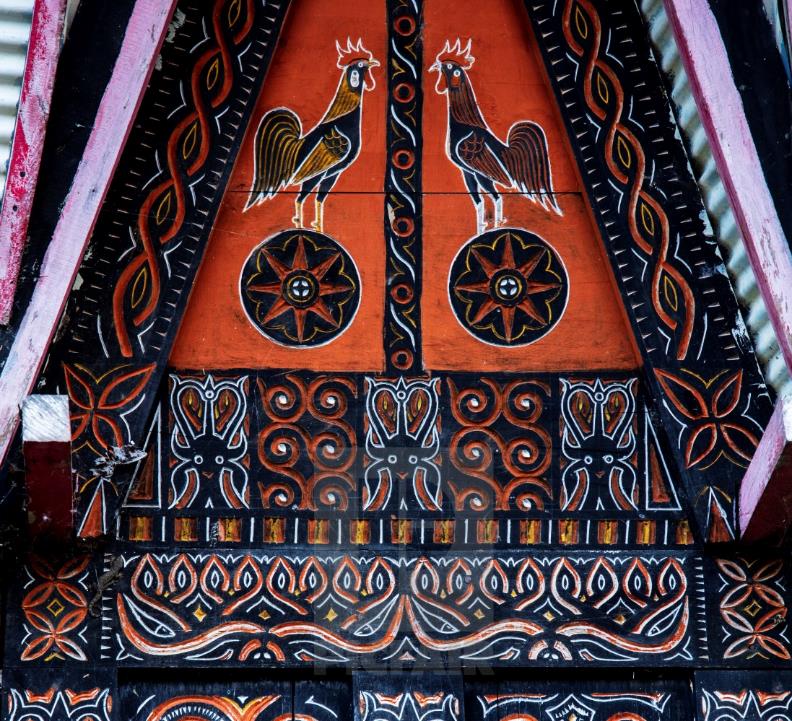 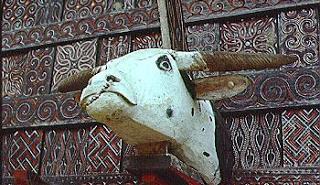 Výzdoba tradičního domu
Na čelní severní stranu pohlíží Bůh Puang Matua
pa´barre allo znázorňují slunce s paprsky, v jejichž blízkosti jsou umístěni kohouti symbolizující svítání
dřevěná plastika hlavy buvola nazývaná kabongo´
rohy buvolů, kteří byli při rituálech obětování
Pouze čtyři druhy barev – černá, bílá, žlutá a červená
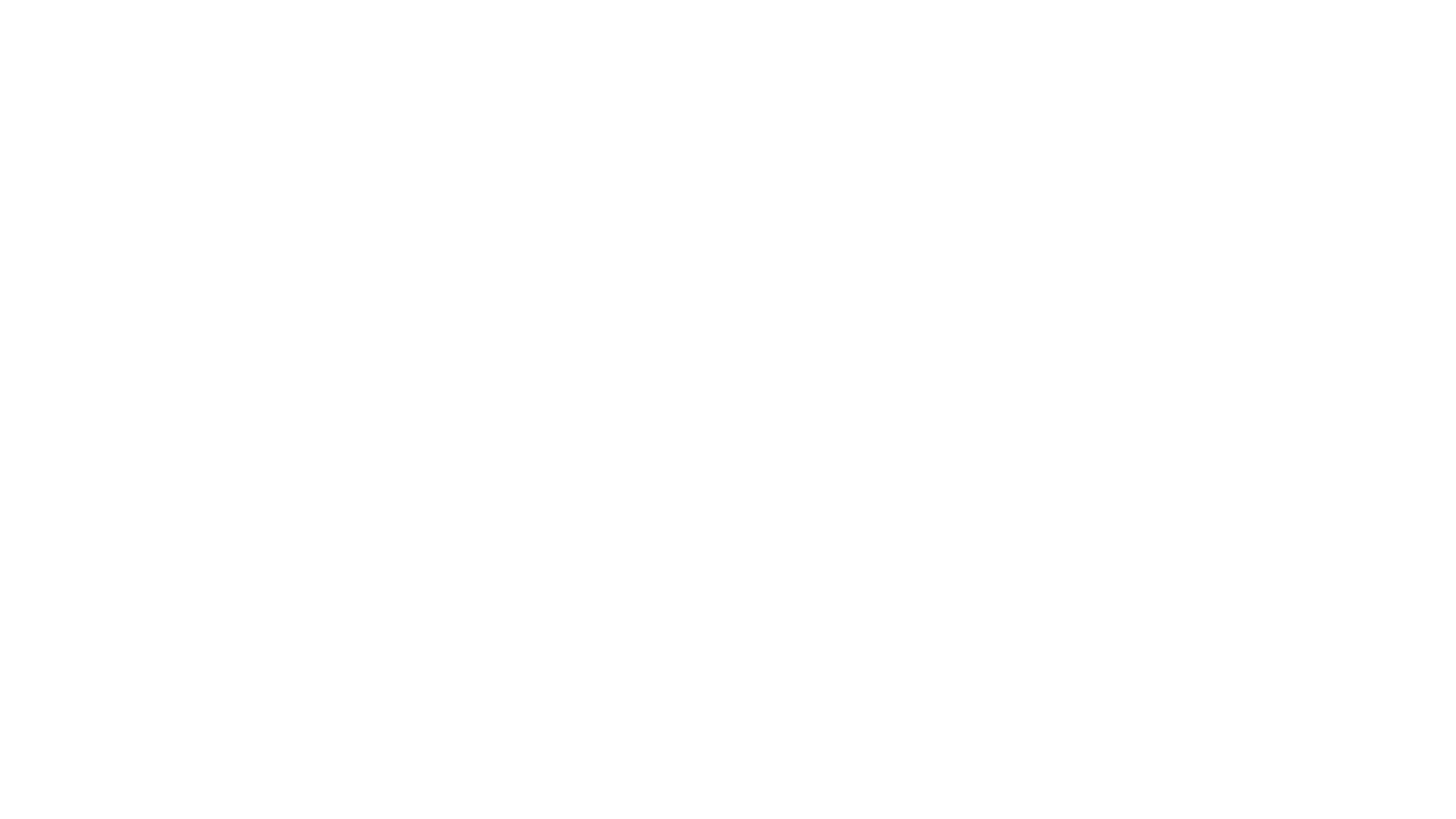 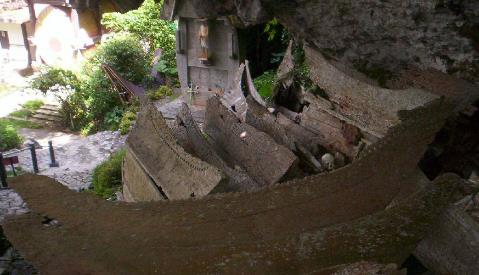 Typy hrobů
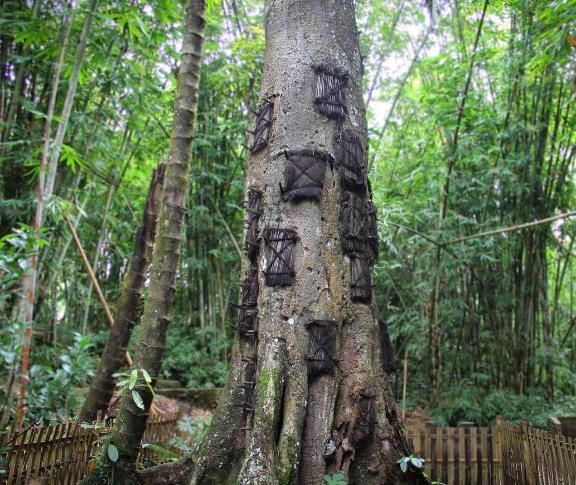 Visuté hroby erong
Před 800 lety
Dřevěné rakve s podobiznou prasete buvola, lodě nebo tradičního domu
Jedna rakev = jedna celá rodina
Zavěšování pod skalní převisy
Pangkaro
Bambusový domeček na uměle vytvořeném kopci z hlíny
Dvě části -  zesnulý a otrok
Liang – pia (otvor pro děti)
Strom banian
Malé děti bez zubů
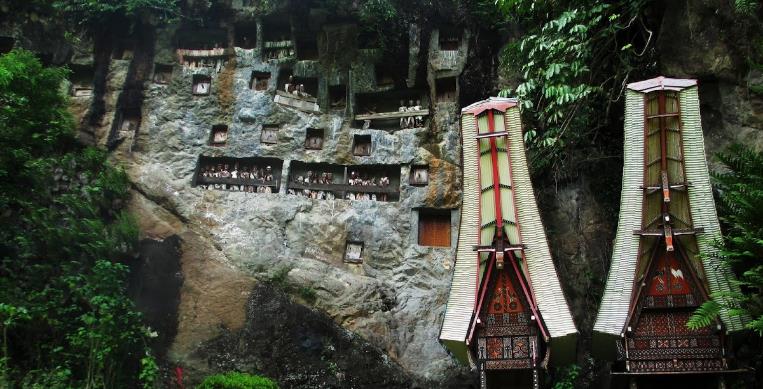 Hrobka liang
Díra vytesaná do skály
Součástí tongkonan, společně tvoří sipasang
Právo být po smrti uložen do mnoha liang
Problém s pohřbíváním manželů do společné hrobky
Hádky mezi rodinami o umístění nebožtíka
Zhotovení nákladné a časově velmi náročné = privilegium bohatých
Chudí ve skalách po erozi
Patane - modernější typ hrobky
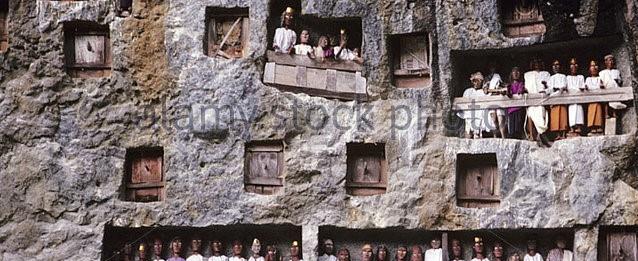 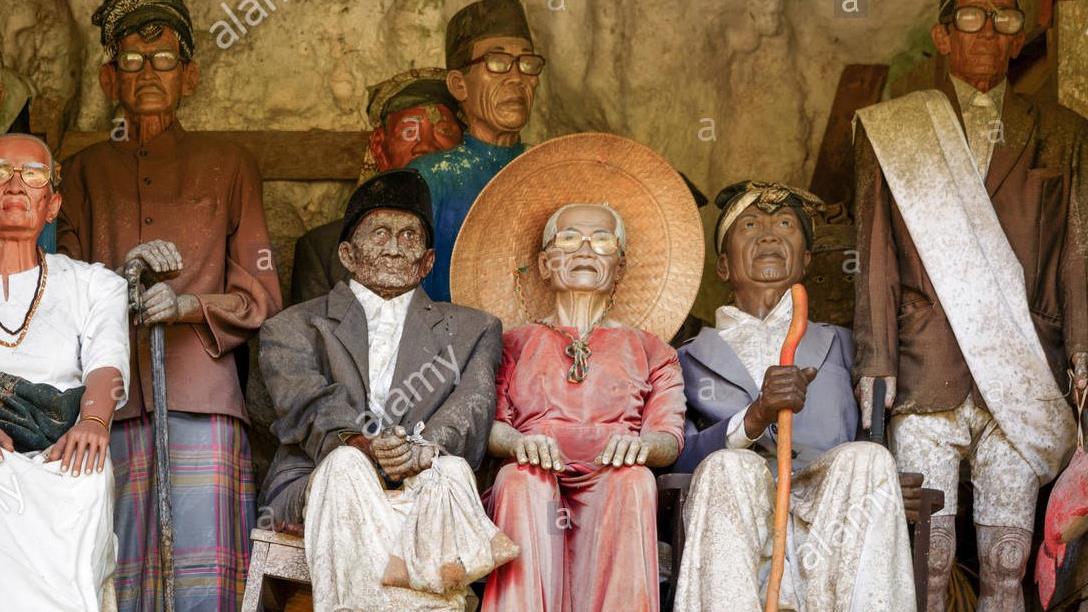 Tau-tau
Dřevěná socha zemřelého v životní velikosti
Dnes již realistické ztvárnění podoby
Odívány – ženy sarongy a kebayu 
Bělmo očí se z kostí, zorničky z buvolích rohů
Vyznavači Aluk Todolo dříve věřili, že v tau-tau přebývá duše zemřelého
Tau-tau lampa – z bambusu
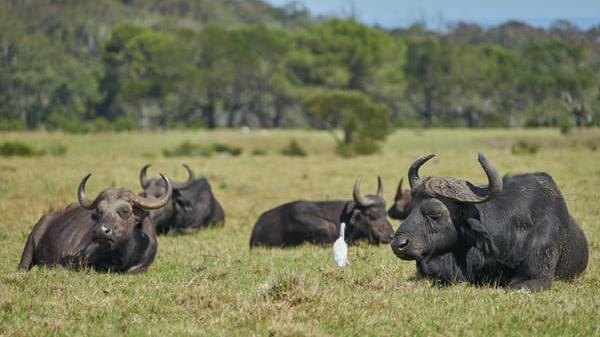 Nejvýznamnější zvíře - Buvol
Nejdůležitějším zvířetem v toradžské kultuře
Obětina buvola je podmínkou pohřebního rituálu, posvátnost
Dřívě věřili, že duše obětovaného buvola dopraví duši zesnulého do říše puya
Buvolí zápasy na pohřebním obřadu
Při každém pohřbu, kdy je obětováno více zvířat
Nejvýznamnější zvíře - Buvol
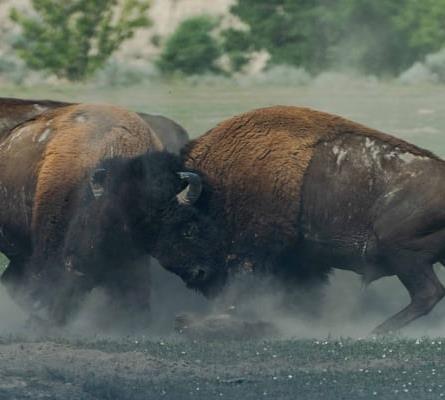 Prostupuje mnoha společenskými zvyklostmi
Buvolí trhy
Klasifikace buvolů - mnoho kriterií - barva, rohy a další
Sociální postavení určuje počet buvolů, zbarvení, cena
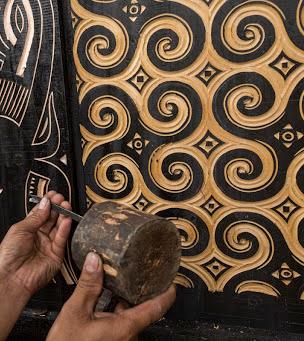 Aluk Todolo
Tři prvky:
Puang Matua (Starý Bůh)
Deata (božstva – stvořena starým bohem)
To Membali Puang (duše předků)

Vyznavači v Tana Toraja 4 %

Soubor velmi přísných pravidel ovlivňujících každodenní život
Modlí se ke všem třem skupinám
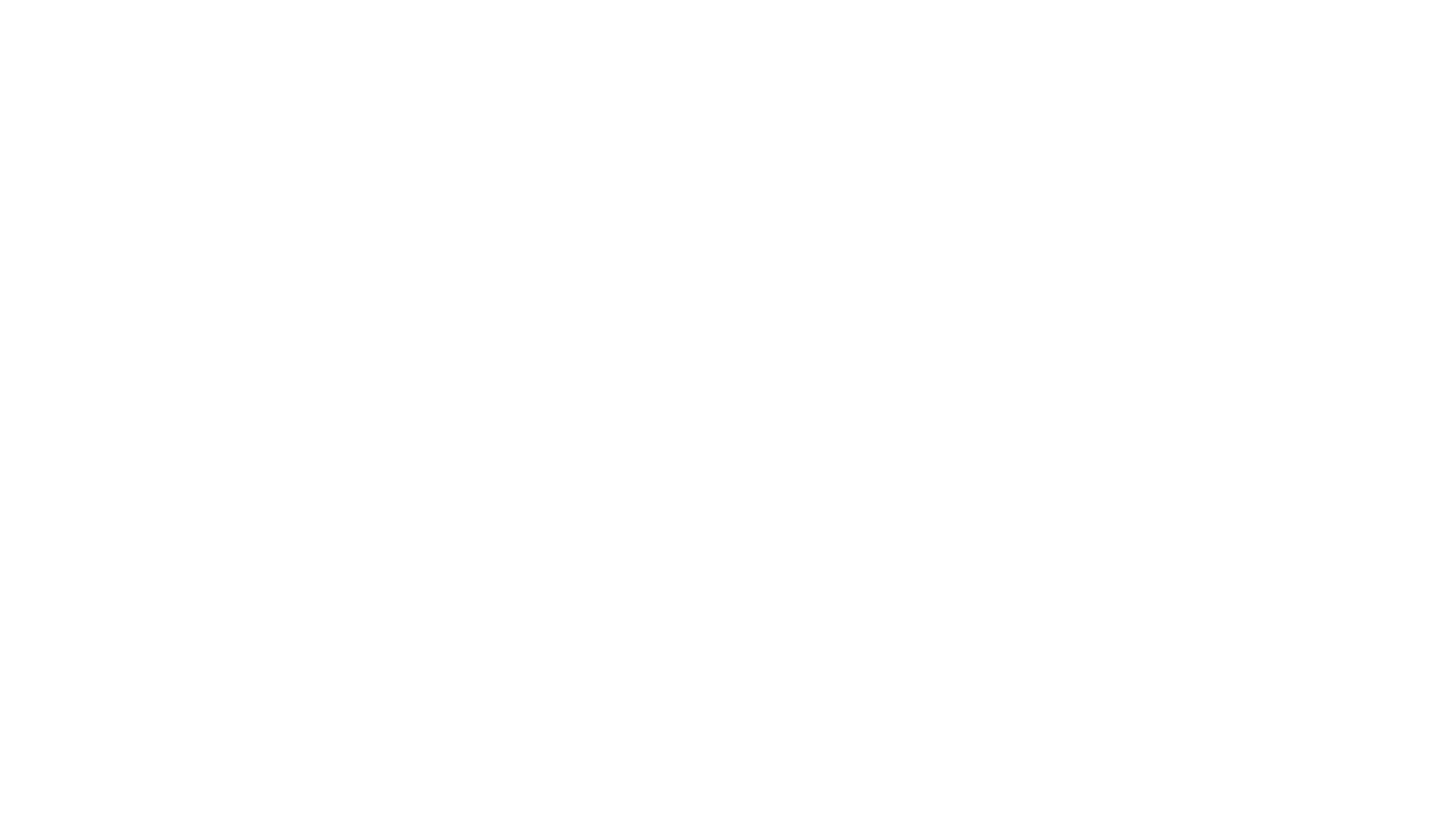 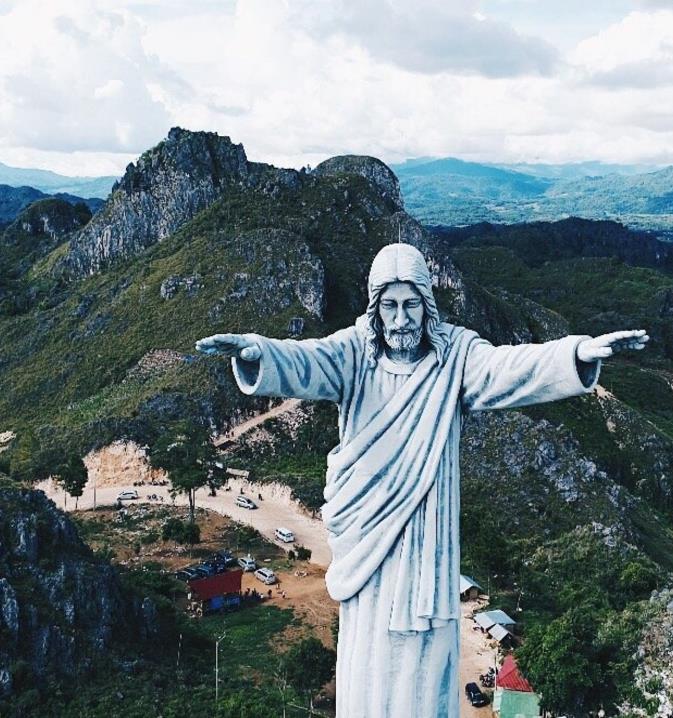 Příchod křesťanství a proces konverze
Křesťanské holandské školy – později i katolické
Konverze starších generací -> rozdělení Aluk Todolo (Alukta) x Adat
Děti okouzleny sakrální atmosférou kostelů a vizuálním dojmem
roucho
výzdoba
poutavost modliteb
křest
Konverze kvůli atraktivitě, ne obsahu

toradžští křesťané (89 %) a náboženství minulosti
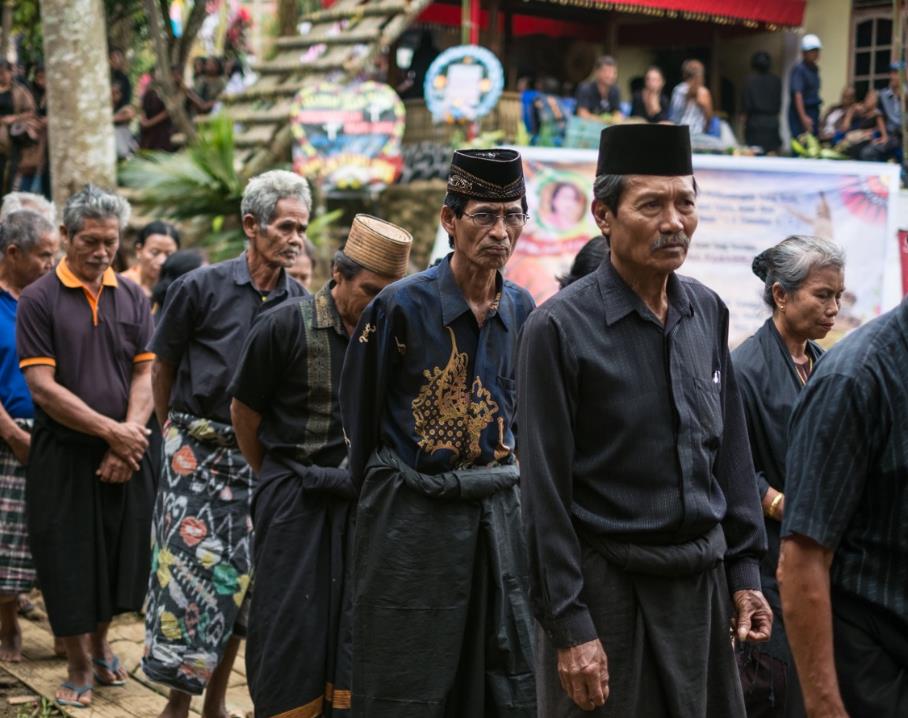 Sociální stratifikace
Zlatý sloup – vyšší šlechtici s výsadami, kontrolující dodržování zvykového práva Adat
Železný sloup – střední a nižší šlechta – poradci ve vládě, pomocníci vyšší šlechty
Palmový sloup – prosté svobodné obyvatelstvo, většina společnosti, řemeslníci
Třtinový sloup – otroci bez sociálních práv

Generační propast x kmenová separace
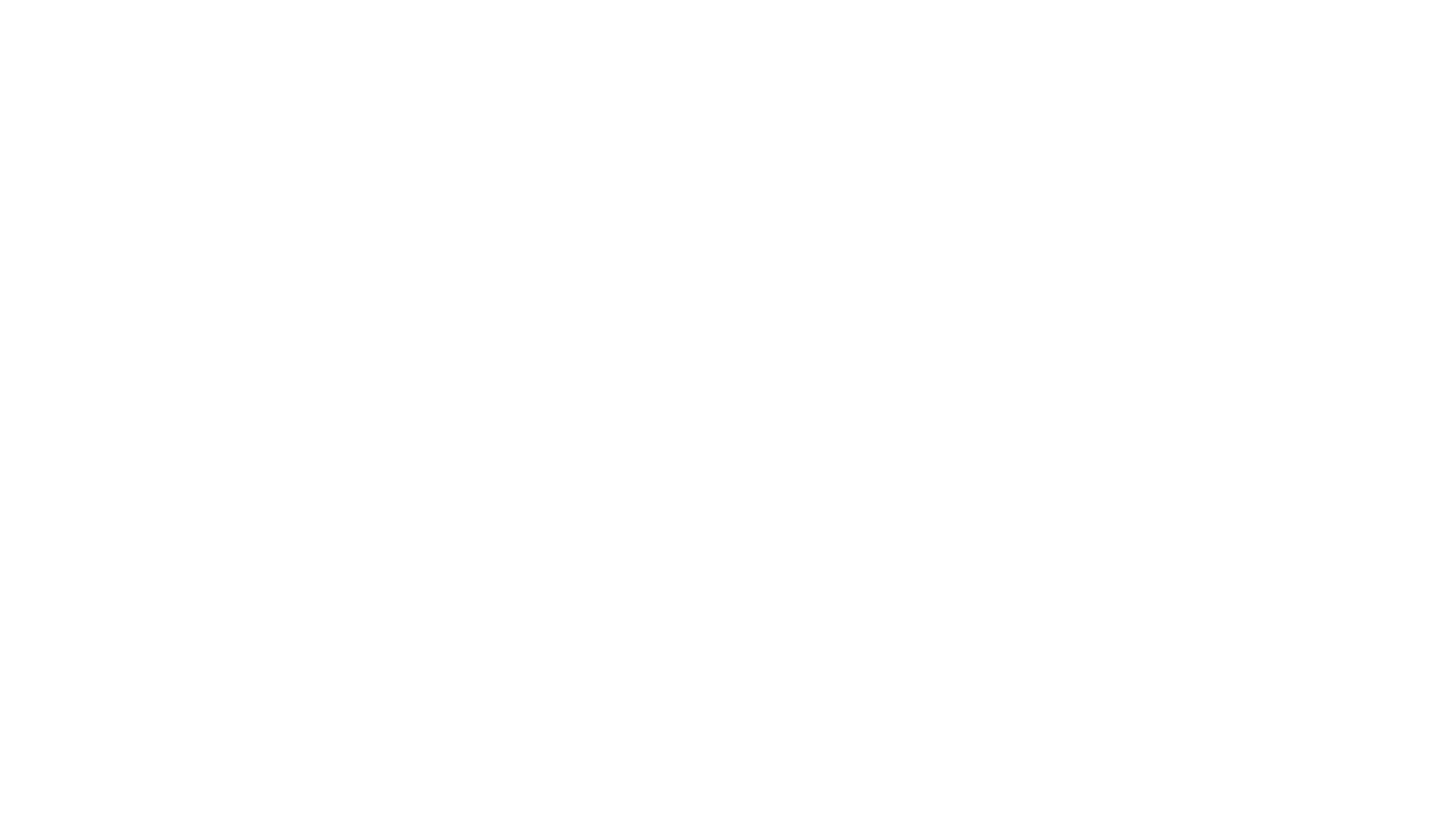 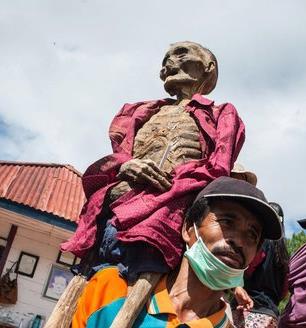 Svátek oživlých mrtvol Ma‘nene‘ a symbolika
Těla předků jsou uctívána a vytažena z hrobů
Tělo zesnulého upraveno společne s tau tau
Připomenutí si svých předků

Symbolika
Čtené modlitby- prosperita rodiny
Blízkost k mrtvým
Spojení s předky (příležitost pro mladší generace poznat předky)
Vypořádání se smutkem
„Člověk žije, aby zemřel“
Smrtelnost a kolektivní pouto
Děkujeme za pozornost! :)